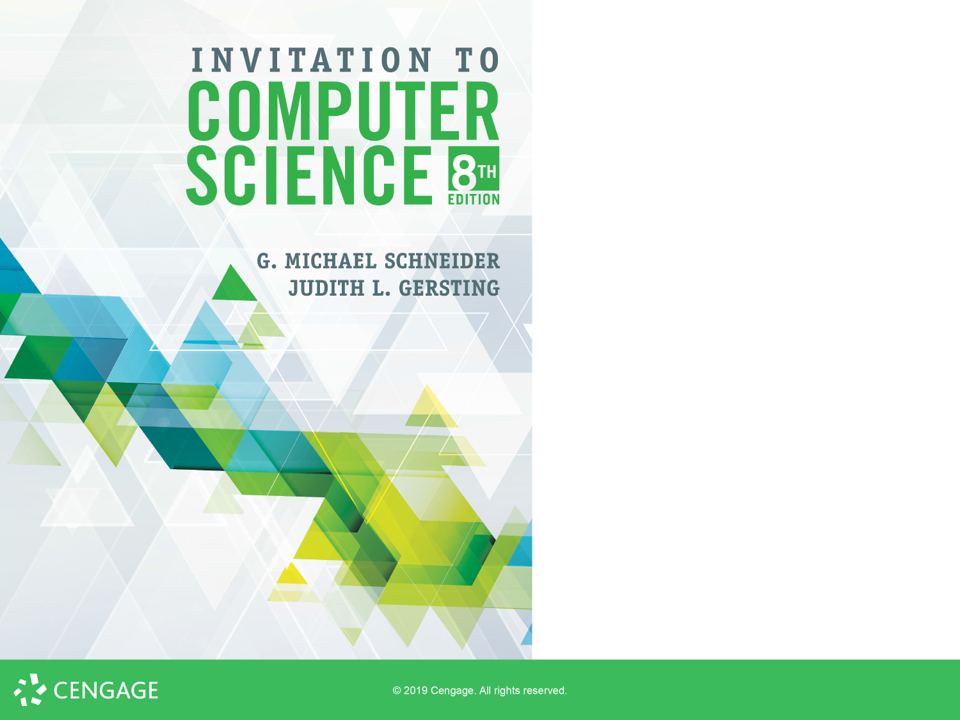 TheCPU
(ALU & CU)
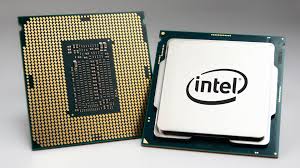 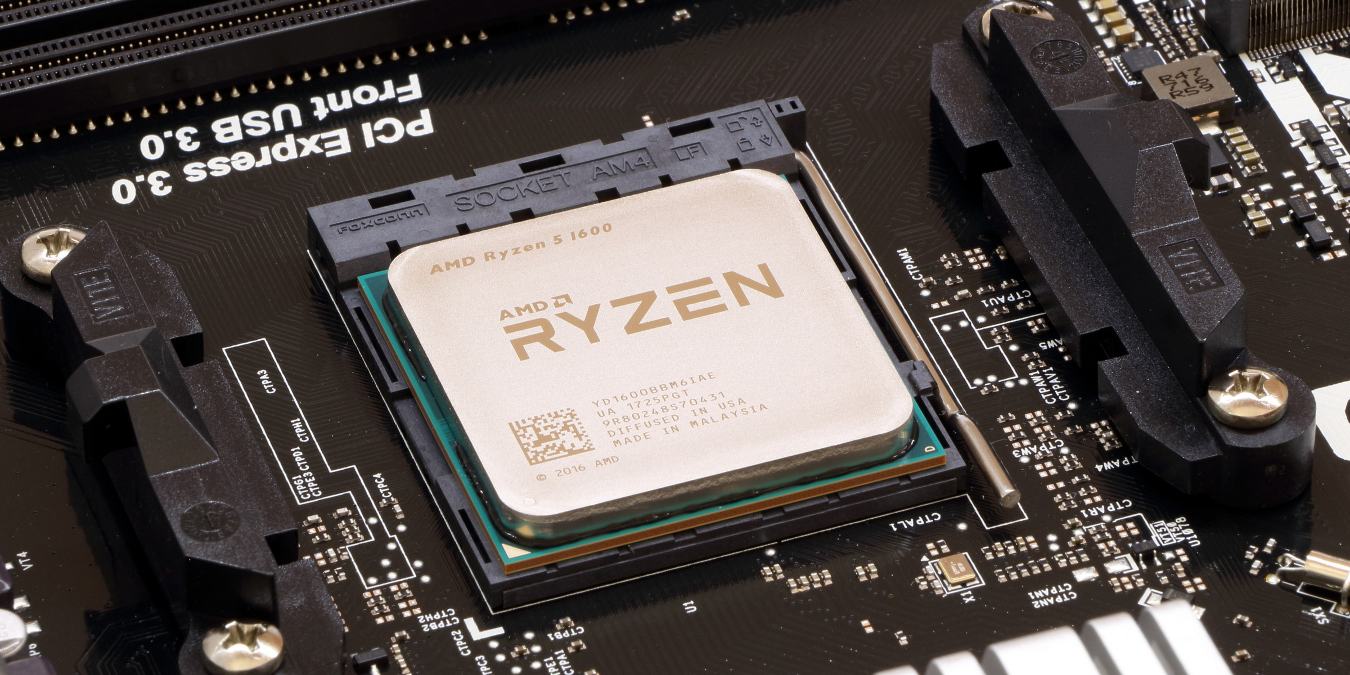 ALERT
Assignment 4 is due today.
Lab 7 is now available on Brightspace. It is due next Monday
Lab 8 is now available on Brightspace. It is due next Wednesday

No new Homework this week: study for the midterm!

HW #5 will be available on Wednesday and due 10/11
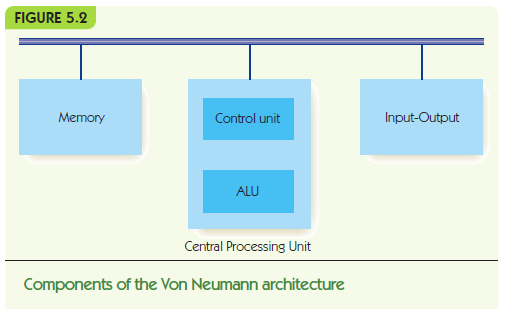 The Components of a Computer SystemThe Arithmetic/Logic Unit
The ALU is part of the processor
It contains circuits for arithmetic:
addition, subtraction, multiplication, division
It contains circuits for comparison and logic:
equality, and, or, not
It contains registers: super-fast, dedicated memory connected to circuits
It contains data paths: how information flows in ALU
from registers to circuits
from circuits back to registers
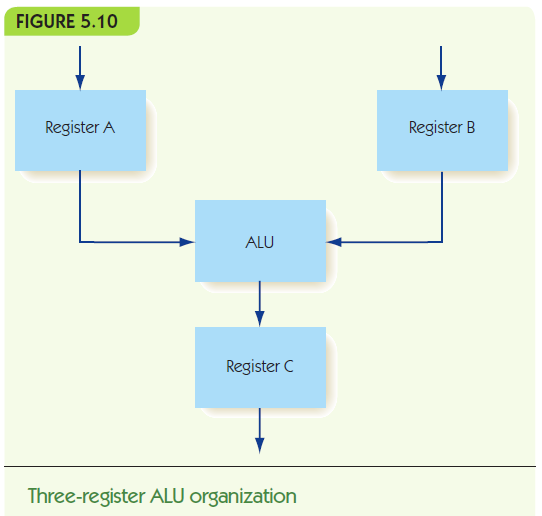 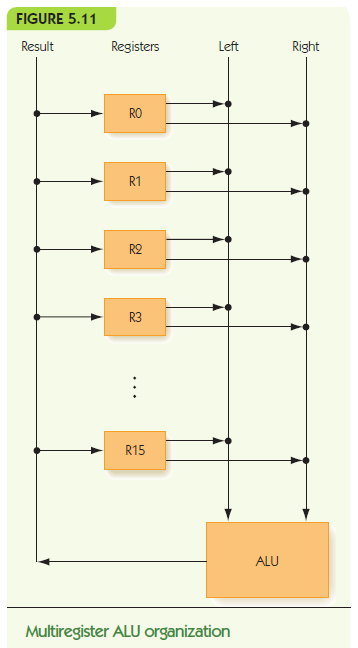 The Components of a Computer SystemThe ALU (continued)
How to choose which operation to perform?
Option 1:  decoder signals one circuit to run
Option 2: run all circuits, multiplexor selects one output from all circuits
In practice, option 2 is usually chosen
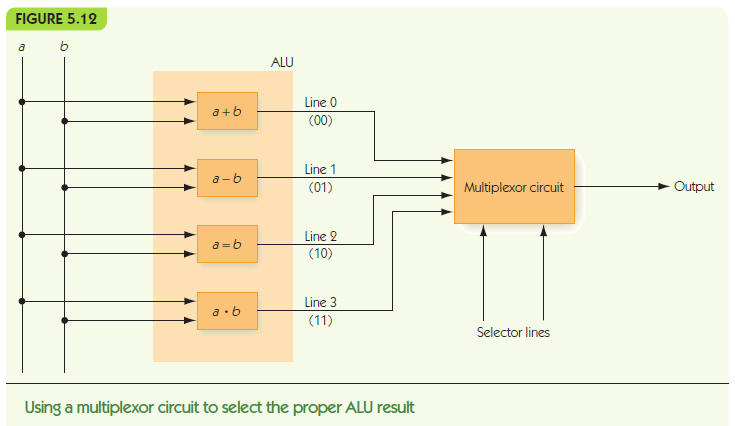 The Components of a Computer SystemThe ALU (continued)
How to choose which operation to perform?
Option 1:  decoder signals one circuit to run
Option 2: run all circuits, multiplexor selects one output from all circuits
In practice, option 2 is usually chosen

Information flow:
Data comes in from outside ALU to registers
Signal comes to multiplexor, which operation
Result goes back to register, and then to outside
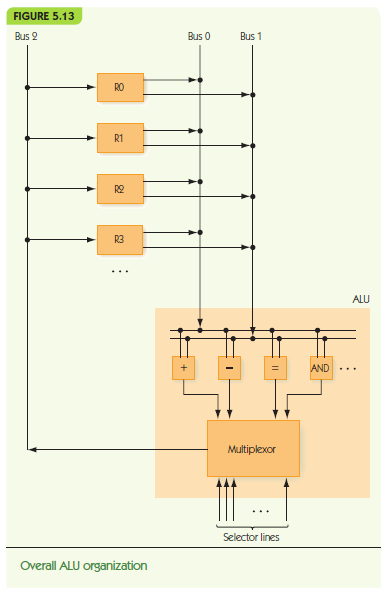 The Components of a Computer SystemThe Control Unit
Stored program characteristic:
Programs are encoded in binary and stored in computer’s memory
Control unit fetches instructions from memory, decodes them, and executes them
Instructions encoded:
Operation code (op code) tells which operation
Addresses tell which memory addresses/registers to operate on
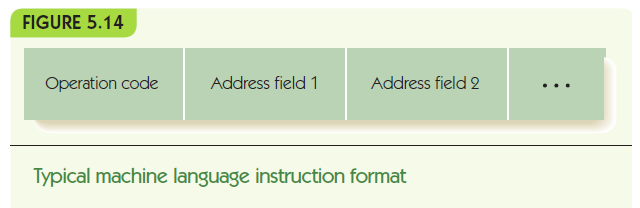 The Components of a Computer SystemThe Control Unit (continued)
Machine language:
Binary strings that encode instructions
Instructions can be carried out by hardware
Sequences of instructions encode algorithms
Instruction set:
The instructions implemented by a particular chip
Each kind of processor speaks a different language
The Components of a Computer SystemThe Control Unit (continued)
RISC machines and CISC machines
Reduced instruction set computers: 
small instruction sets 
each instruction highly optimized
easy to design hardware 
Complex instruction set computers: 
large instruction set 
single instruction can do a lot of work 
complex to design hardware
Modern hardware: some RISC and some CISC
The Components of a Computer SystemThe Control Unit (continued)
Kinds of instructions:
Data transfer, e.g., move data from memory to register
Arithmetic/Logic, e.g., add, and, etc.
Comparison, compare two values
Branch, change to a non-sequential instruction
Branching allows for conditional and loop forms
E.g., JUMPLT a = If previous comparison of A and B found A < B, then jump to instruction at address a
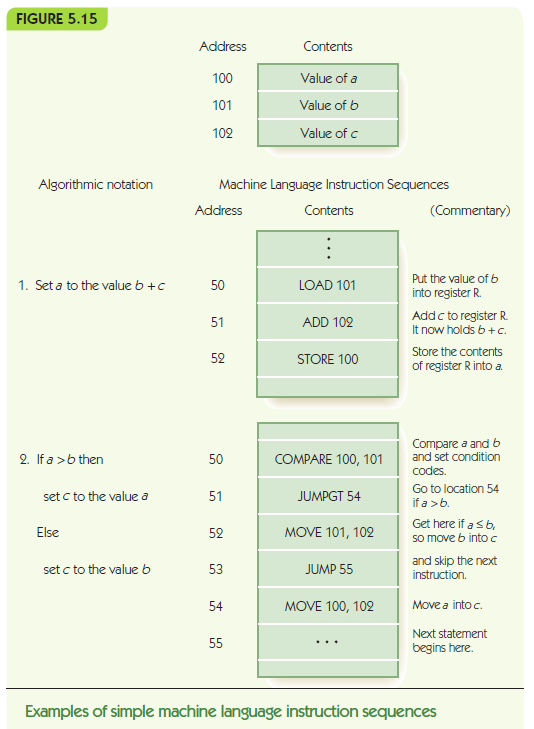 The Components of a Computer SystemThe Control Unit (continued)
Control unit contains:
Program counter (PC) register: holds address of next instruction
Instruction register (IR): holds encoding of current instruction
Instruction decoder circuit
Decodes op code of instruction, and signals helper circuits, one per instruction
Helpers send addresses to proper circuits
Helpers signal ALU, I/O controller, memory
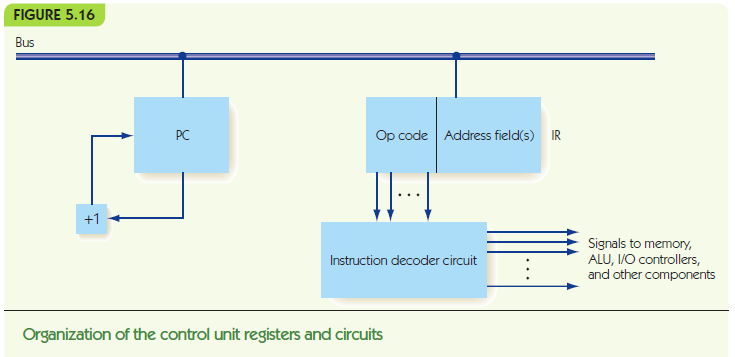 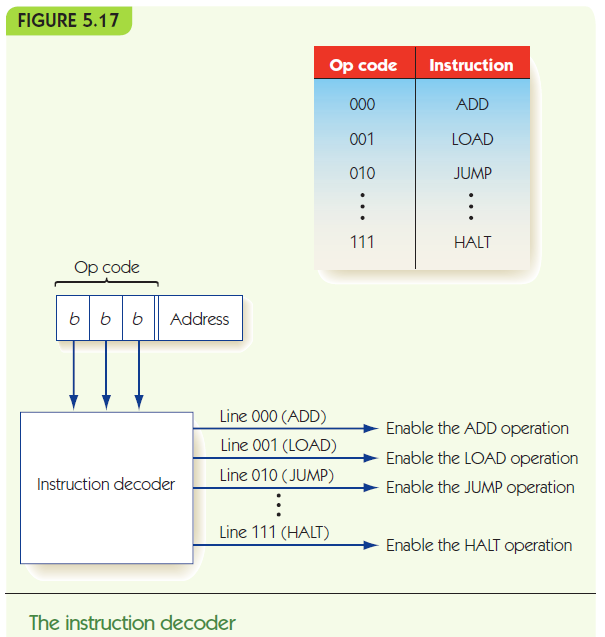 Putting the Pieces TogetherThe Von Neumann Architecture
Combine previous pieces: Von Neumann machine
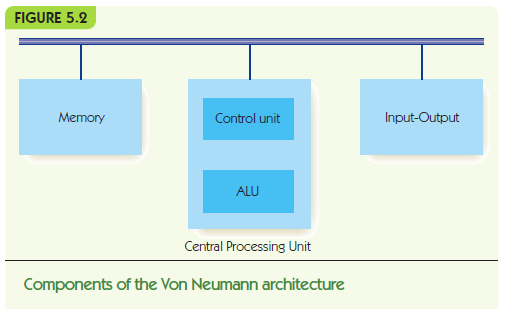 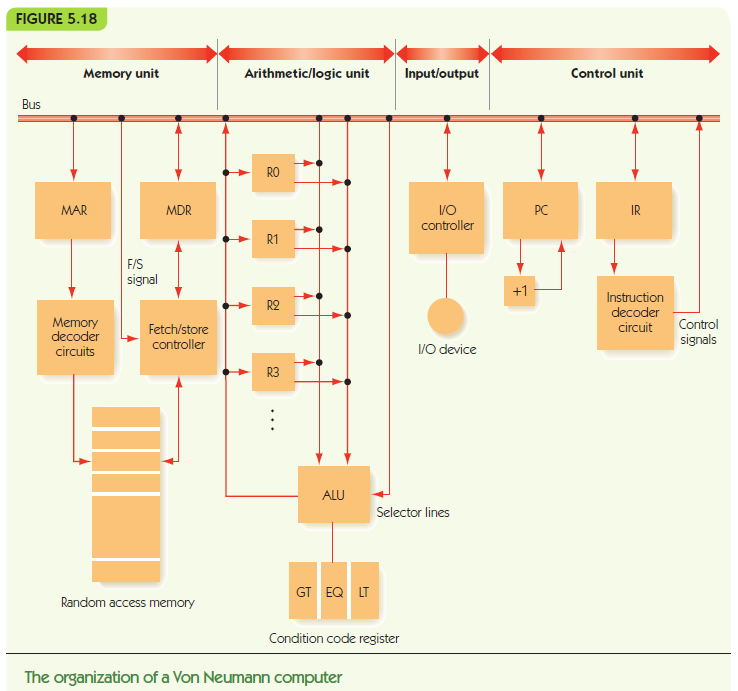 Putting the Pieces TogetherThe Von Neumann Architecture
Fetch-Execute Algorithm (what the CU does)
Address in PC is copied to MAR
Instruction is fetched into MDR
MDR copied to IR
PC++
Opcode in IR is decoded
Operands interpreted & ALU circuits activated
Instruction executed
Results updated (registers, memory, PC, etc.)
ALERT
Lab 8 is on Brightspace: due Wednesday

Homework #5 will be available on Brightspace and the course website on Wednesday. It is due 10/11
24
Putting the Pieces TogetherThe Von Neumann Architecture
Notation for computer’s behavior:
25
Instruction Set for Von Neumann Machine
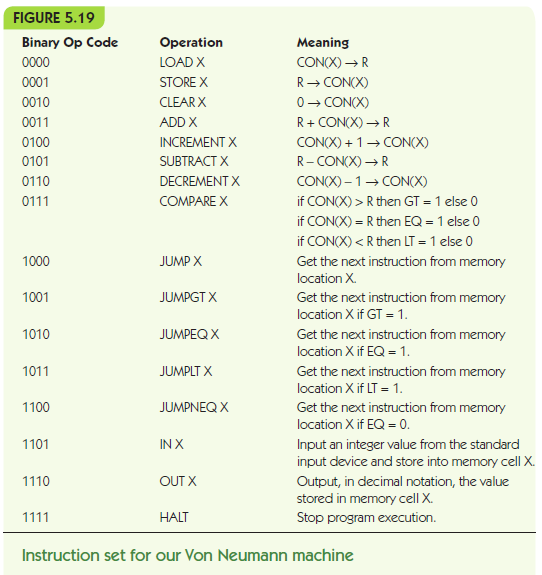 26
Instruction Set for Von Neumann Machine
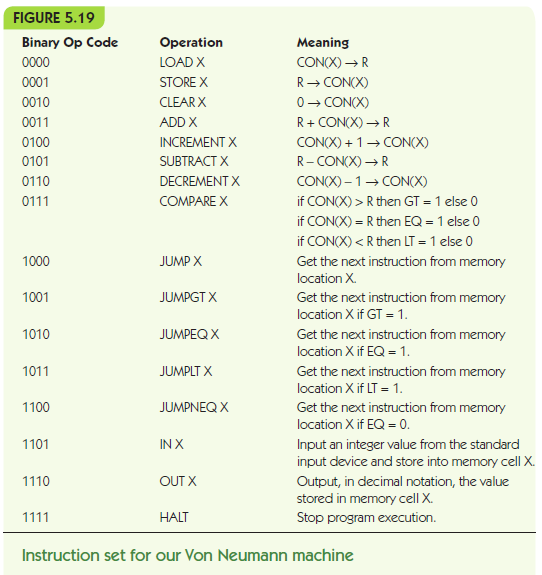 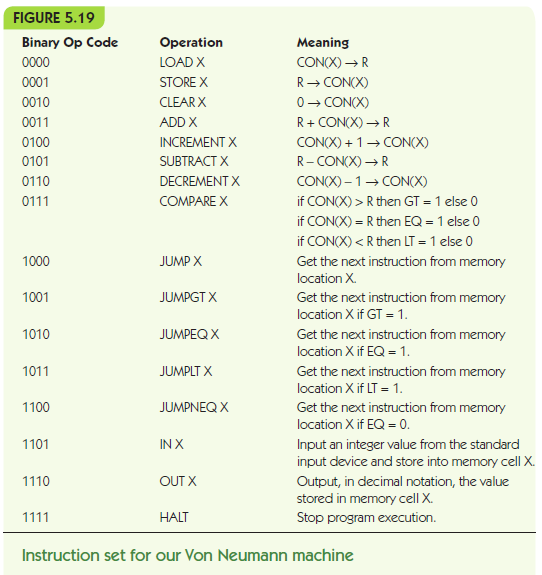 27
Putting the Pieces TogetherThe Von Neumann Architecture
LOAD X	meaning CON(X) → R
IRaddr → MAR	Send address X to MAR
FETCH		Initiate Fetch, data to MDR
MDR → R		Move data in MDR to R

STORE X	meaning R → CON(X)
IRaddr → MAR	Send address X to MAR
R → MDR		Send data in R to MDR
STORE		Initiate store of MDR to X
28
Putting the Pieces TogetherThe Von Neumann Architecture
ADD X	meaning R + CON(X) → R
IRaddr → MAR	Send address X to MAR
FETCH		Initiate Fetch, data to MDR
MDR → ALU		Send data in MDR to ALU
R → ALU		Send data in R to ALU
ADD			Select ADD circuit as result
ALU → R		Copy selected result to R

JUMP X	meaning get next instruction from X
IRaddr → PC	Send address X to PC
29
Putting the Pieces TogetherThe Von Neumann Architecture
COMPARE X   meaning: 
				if CON(X) > R then GT = 1 else 0
				if CON(X) = R then EQ = 1 else 0
				if CON(X) < R then LT = 1 else 0
IRaddr → MAR	Send address X to MAR
FETCH		Initiate Fetch, data to MDR
MDR → ALU		Send data in MDR to ALU
R → ALU		Send data in R to ALU
SUBTRACT		Evaluate CON(X) – R
				Sets EQ, GT, and LT
30
Putting the Pieces TogetherThe Von Neumann Architecture
JUMPGT X	meaning: 
				if GT = 1 then jump to X
				else continue to next instruction

IF GT = 1 THEN IRaddr → PC
31
The Components of a Computer SystemInput/Output and Mass Storage
Input/Output (I/O) connects the processor to the outside world:
Humans: keyboard, monitor, etc.
Data storage: hard drive, DVD, flash drive
Other computers: network
RAM = volatile memory (gone without power)
Mass storage systems = nonvolatile memory
Direct access storage devices (DASDs)
Sequential access storage devices (SASDs)
32
The Components of a Computer SystemI/O and Mass Storage (continued)
DASDs
Hard drives, CDs, DVDs contain disks
Tracks: concentric rings around disk surface
Sectors: fixed size segments of tracks, unit of retrieval
Time to retrieve data based on:
seek time
latency
transfer time
Other non-disk DASDs: flash memory, optical
33
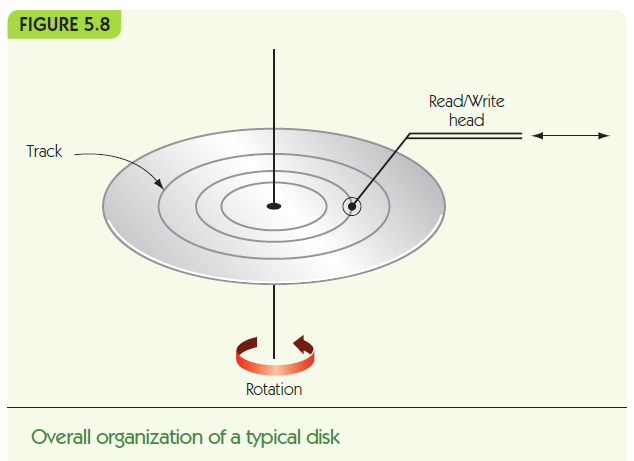 34
The Components of a Computer SystemI/O and Mass Storage (continued)
DASDs and SASDs are orders of magnitude slower than RAM: (microseconds or milliseconds)
I/O Controller manages data transfer with slow I/O devices, freeing processor to do other work
Controller sends an interrupt signal to processor when I/O task is done
35
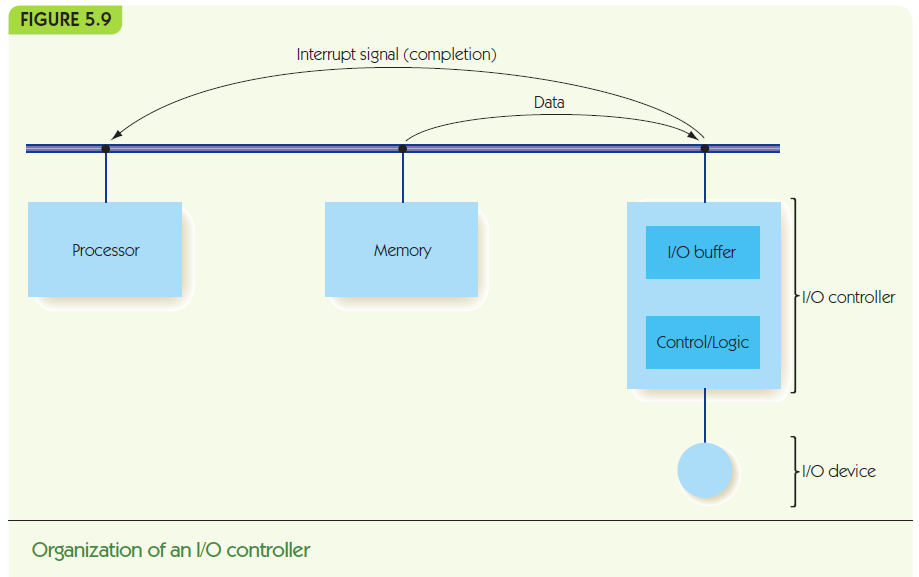 36